GENOVÉ TECHNOLOGIE
Základní technologie rekombinantní DNA:
Základní technologie rekombinantní DNA - enzymy, vektory, metody transformace, konstrukce genových knihoven.
1
GENOVÉ TECHNOLOGIE – Základní technologie rekombinantní DNA
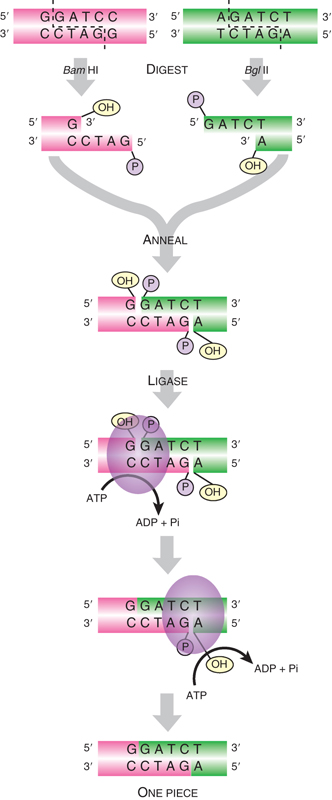 Restrikční enzymy
Bakteriální enzymy vážící se na specifickou sekvenci a štípající obě vlákna
Ochrana bakterií před cizí DNA (viry)
Jsou citlivé na metylaci DNA
Rozlišujeme dva základní druhy:
   Typ I – štípou řetězec DNA 1000 a více bazí od rozpoznávané sekvence
   Typ II - štípou řetězec DNA v místě rozpoznávané sekvence (tupé, ostré konce)
   Počet rozpoznávaných bází určuje míru fragmentace cílové DNA
Spojení fragmentů -  ligáza (T4 ligáza)
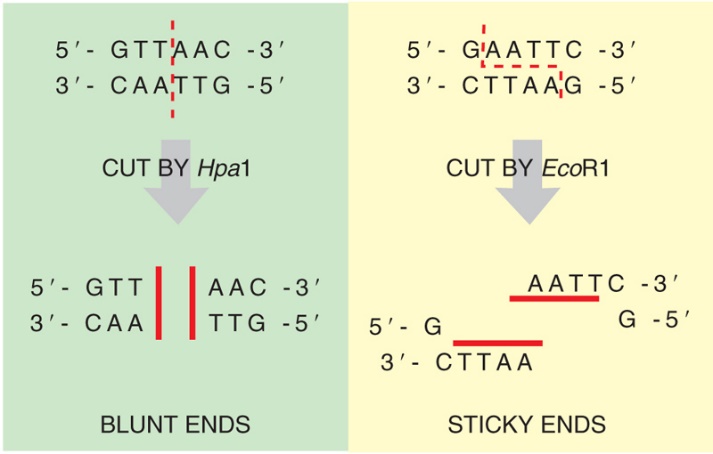 2
GENOVÉ TECHNOLOGIE – Základní technologie rekombinantní DNA
Clark and Pazdernik, 2016
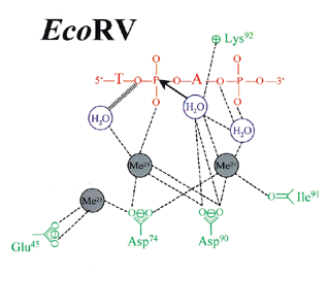 Restrikční enzymy (struktura)
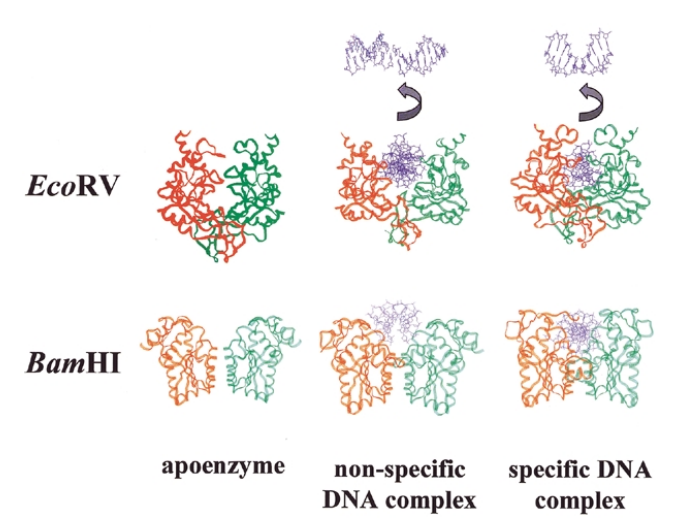 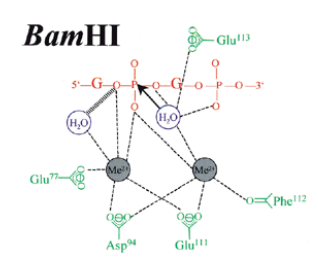 Pingoud and  Jeltsch, 2001
3
GENOVÉ TECHNOLOGIE – Základní technologie rekombinantní DNA
Restriction Fragment Length Polymorphism
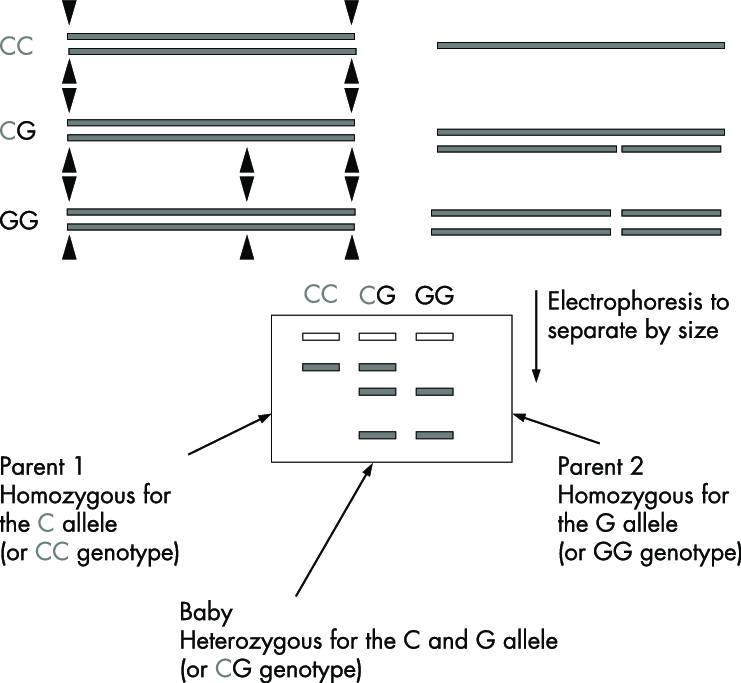 Použití mis-match primerů
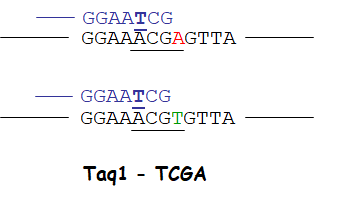 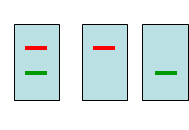 4
GENOVÉ TECHNOLOGIE – Základní technologie rekombinantní DNA
Fragmentáza
Používaná k fragmentaci DNA u NGS
Směs dvou enzymů (DNasa I a SD (strand-displacement) polymeráza)
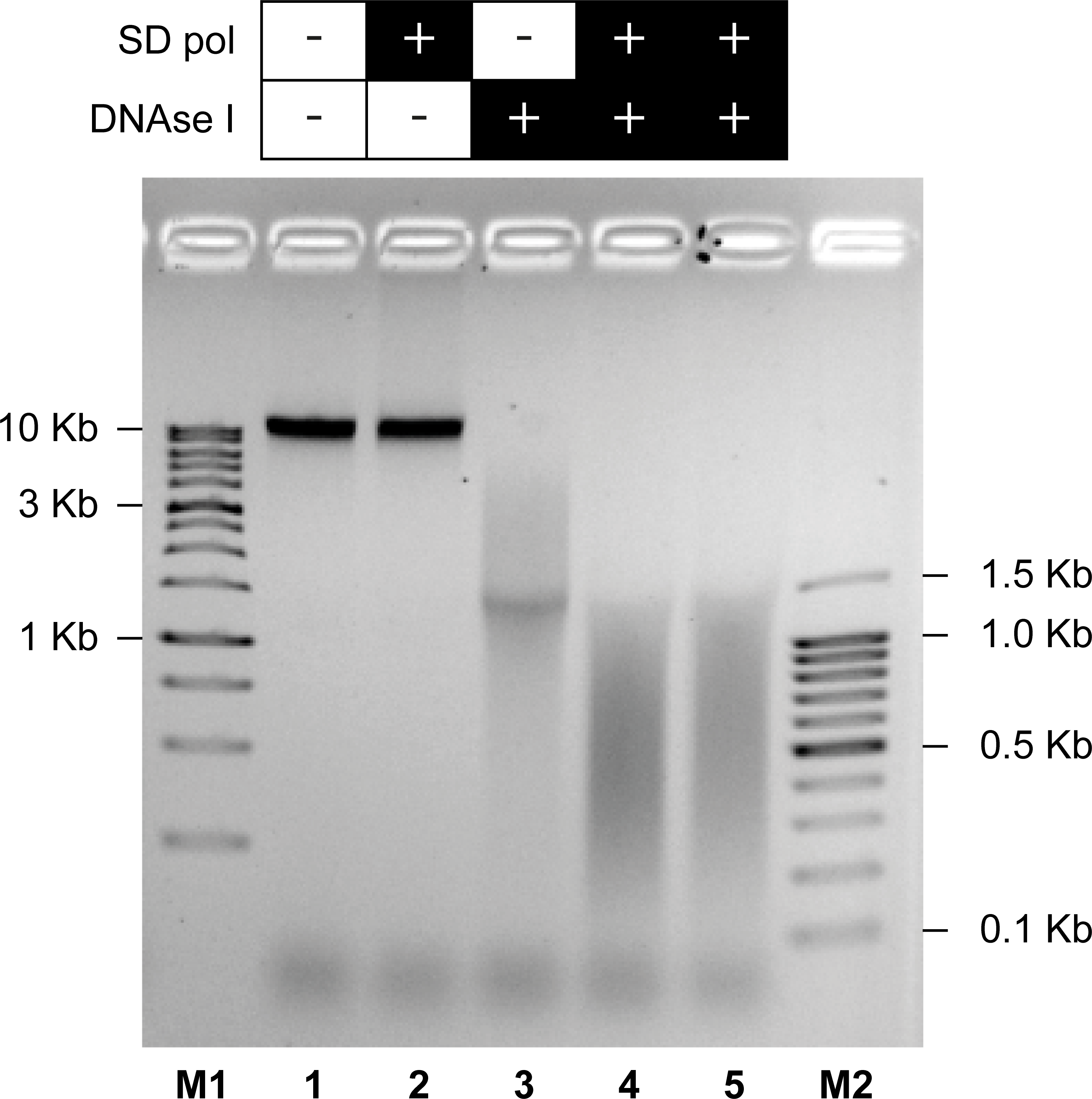 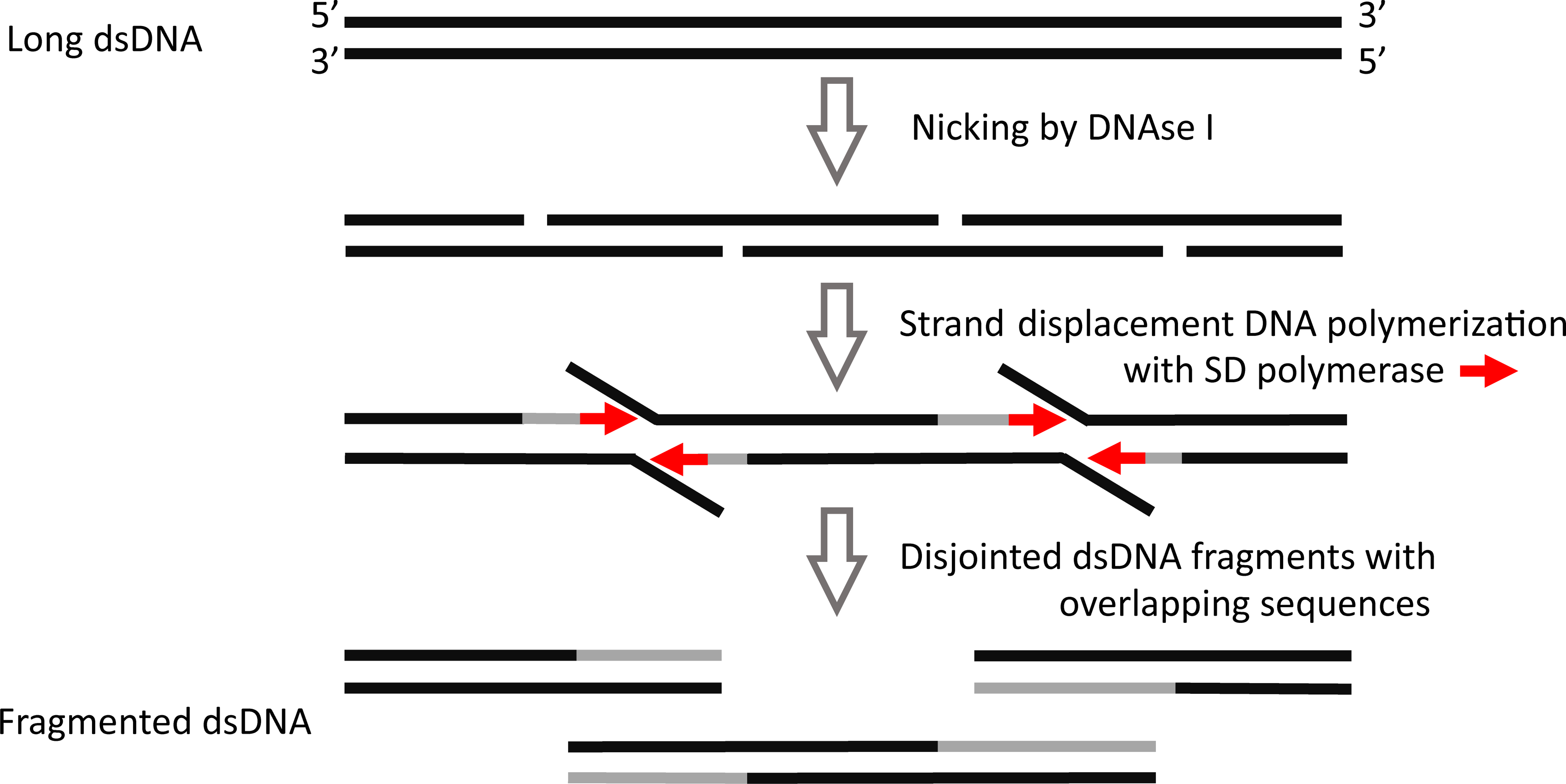 Ignatov et al. 2019
5
GENOVÉ TECHNOLOGIE – Základní technologie rekombinantní DNA
Klonovací vektory
Specializované plazmidy (jiné elementy) nesoucí cizorodou DNA za účelem studia/manipulací
V současné době používáme rovněž arteficiální chromosomy a viry
Základní vlastnosti klonovacích vektorů:
  - malá velikost (snadná manipulovatelnost a izolace)
  - snadný přenos mezi buňkami transformací
  - snadná izolace z hostitelského organismu
  - snadná detekce a selekce
  - výskyt ve větším počtu kopií (kontrola ori místem)
  - mnohočetné klonovací místo pro vložení klonované DNA
  - Metoda detekce přítomnosti vložené DNA ve vektoru
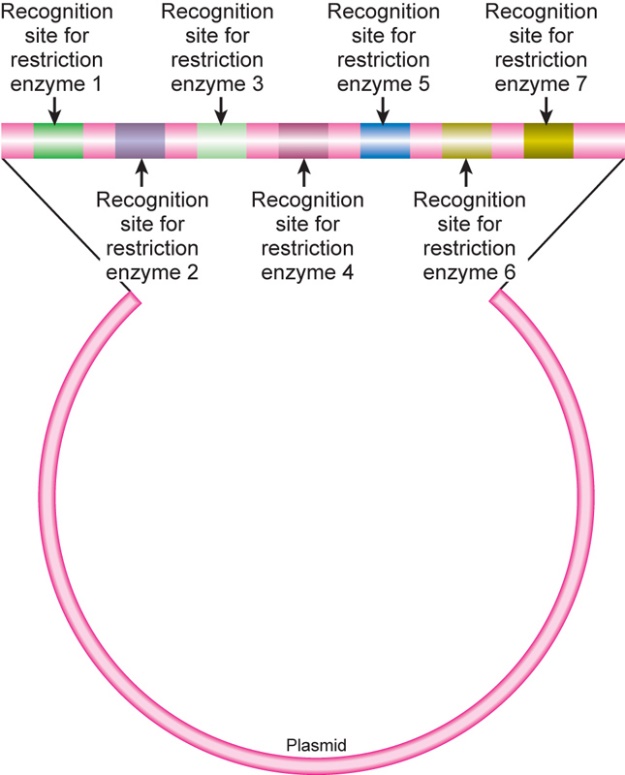 Clark and Pazdernik, 2016
6
GENOVÉ TECHNOLOGIE – Základní technologie rekombinantní DNA
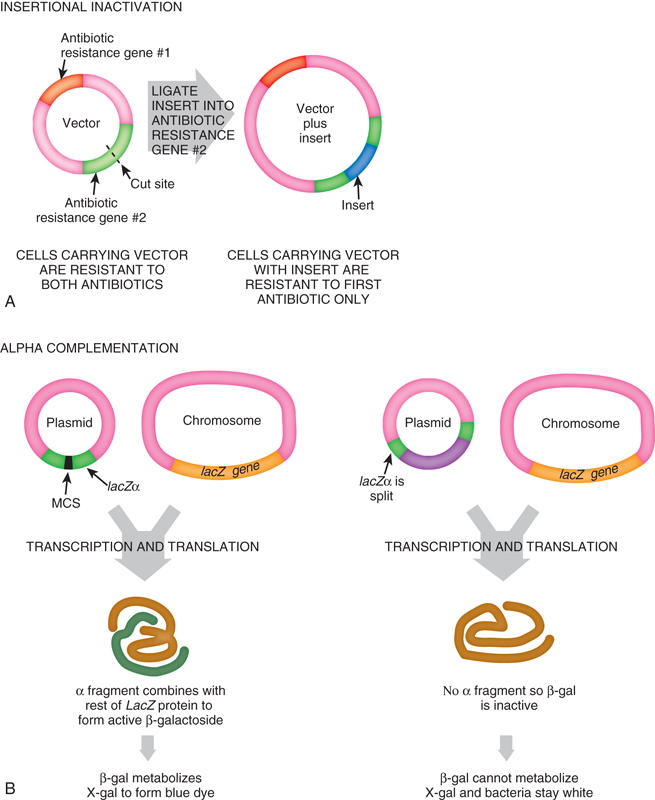 Klonovací vektory
Možnosti kontroly vložení DNA:
   - inserční inaktivace (gen rezistence na ATB)
   - ccdB gene (gen smrti interferující s aktivitou DNA gyrázy) https://link.springer.com/article/10.1007/BF00280310)
   - alfa komplementace (b-galaktozidáza)
Kvasinkové vektory založená na 2m circle
   - ori místo dvou organismů, Cen sekvence
   - selekce na základě syntézy AK
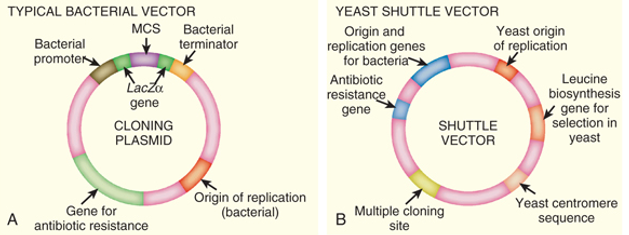 Clark and Pazdernik, 2016
7
GENOVÉ TECHNOLOGIE – Základní technologie rekombinantní DNA
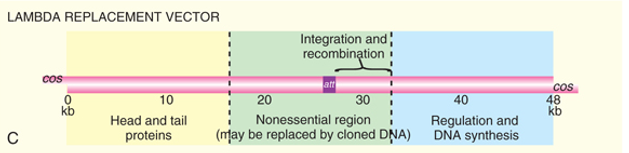 Virové vektory
Bakteriofágové vektory
   - upraveny, tak že mohou nést  ne-virovou DNA v kapsidě
   - spojení cos sekvencí = tvorba replikační formy (RF) replikované valivou kružnicí
   - může být vložen insert o velikosti 37 až 52 kb
   - využití pomocných virů pro sbalení DNA do virových částic
Cosmidy
   - vysoce modifikovaný lambda vektor mající pouze cos místa
   - nutnost sbalení pomocí pomocného fága
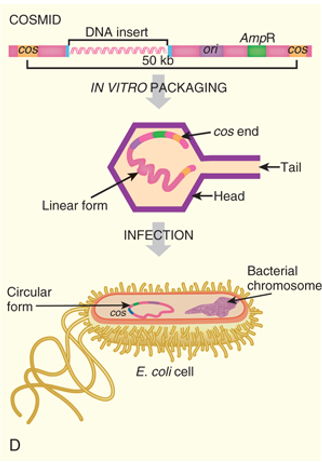 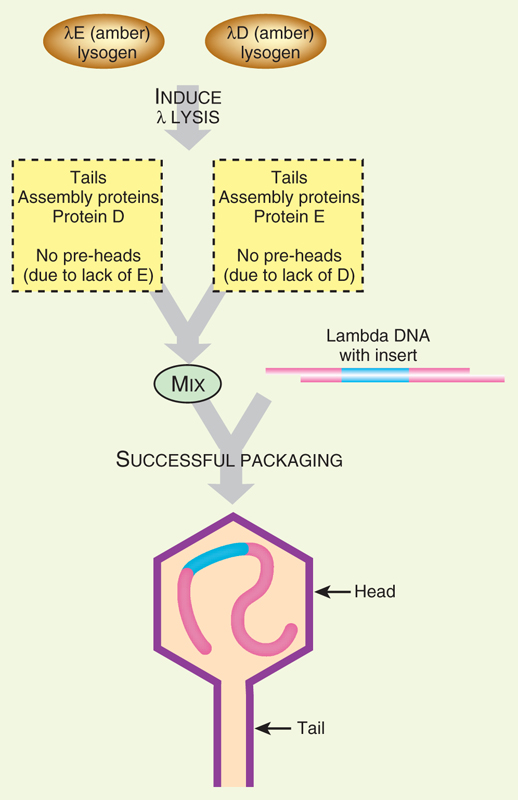 Clark and Pazdernik, 2016
8
GENOVÉ TECHNOLOGIE – Základní technologie rekombinantní DNA
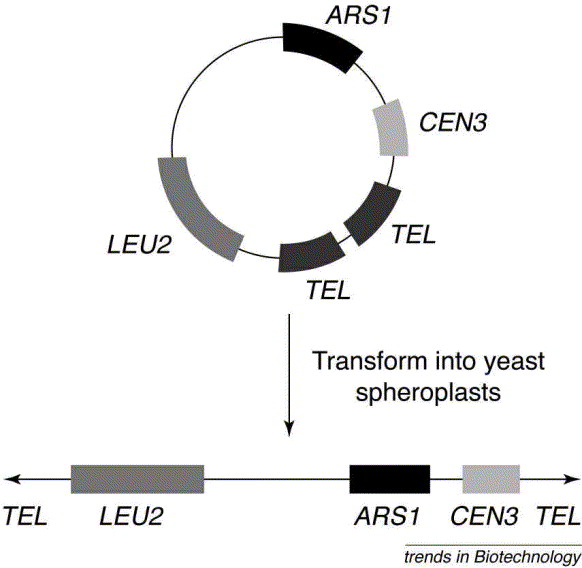 Arteficiální chromozomy
Slouží pro manipulace s velkými částmi DNA (150 – 2000 kb)
Zahrnují:
   - kvasinkové arteficiální chromozomy (YACs)
   - bakteriální arteficiální chromozomy (BACs)
   - P1 bakteriofágové arteficiální chromozomy (PACs)
YACs obsahují centromeru a telomery pro trvalé udržení v kvasince
BACs jsou cirkularizovány a množeny v bakteriích (ori místo a gen rezistence)
Trends in Biotechnology 2000, DOI: (10.1016/S0167-7799(00)01438-4)
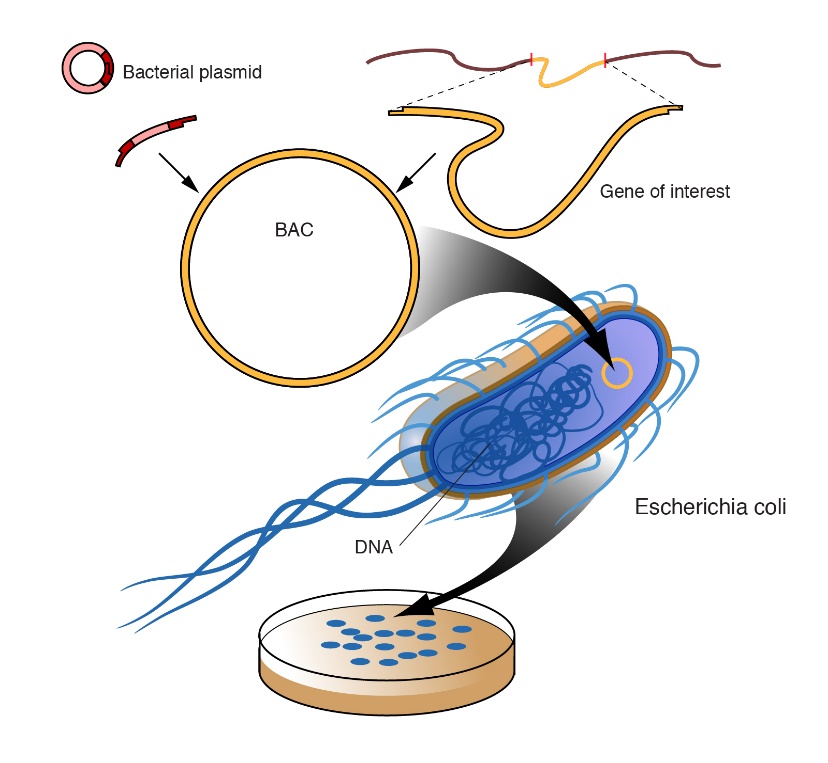 9
GENOVÉ TECHNOLOGIE – Základní technologie rekombinantní DNA
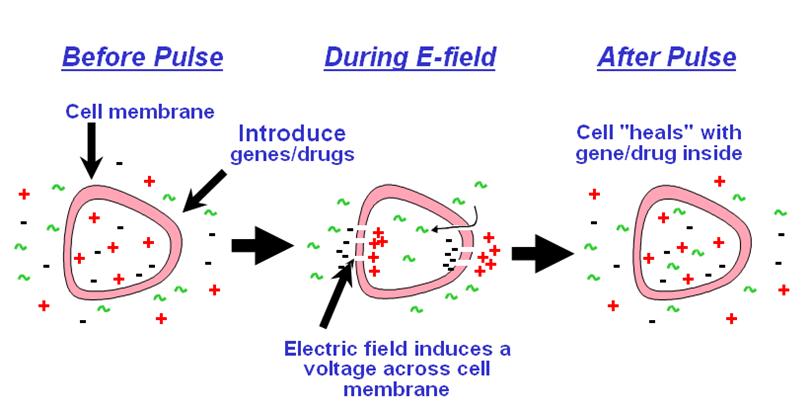 Transformace DNA
Transformace je proces, kterým se cizí DNA zavádí do buňky.
Kompetentní buňky E. coli:
   - použití vápenatých iontů a teplotního šoku pro zvýšení permeability buněčné stěny a membrány
   - použití elektroporace pro otevření buněčné stěny a membrány
Kompetentní kvasinky:
  - kombinace octanu litného, jednovláknové nosné DNA a polyethylenglykolu (PEG)
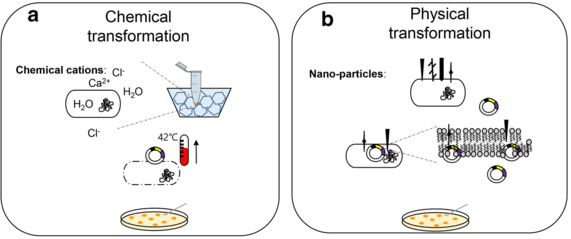 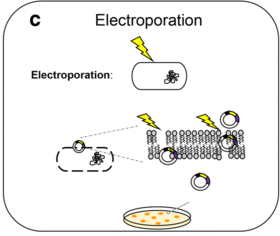 10
GENOVÉ TECHNOLOGIE – Základní technologie rekombinantní DNA
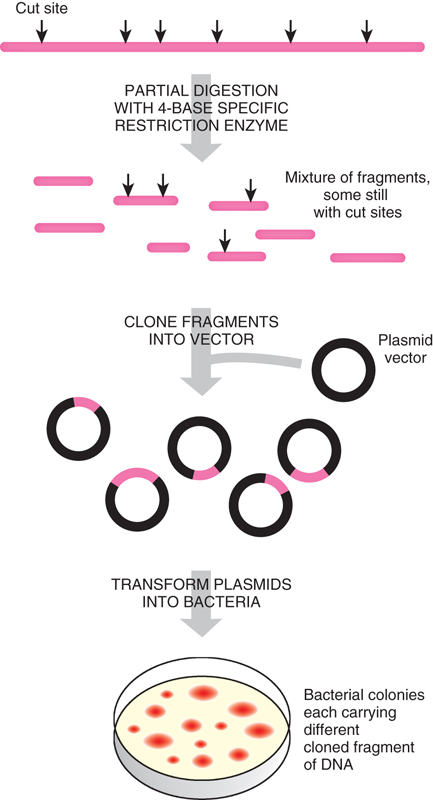 DNA knihovny
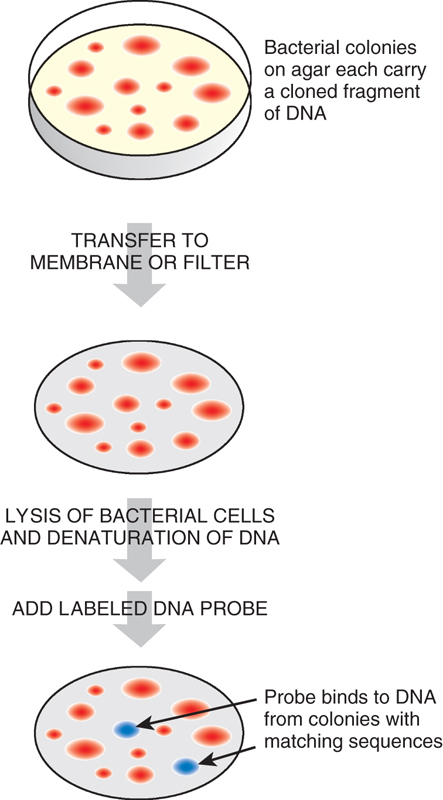 Používané pro: 
   - nalezení nových genů
   - sekvenaci genomů
   - porovnání genů z různých organizmů
Základní kroky v rámci tvorby knihovny:
   - izolace chromozomální DNA
   - naštěpení DNA restrikčním enzymem
   - linearizace příslušného vektoru
   - vložení fragmentů do vektoru
   - transformace do E. coli
Clark and Pazdernik, 2016
11
GENOVÉ TECHNOLOGIE – Základní technologie rekombinantní DNA
Eukaryotické expresní khihovny
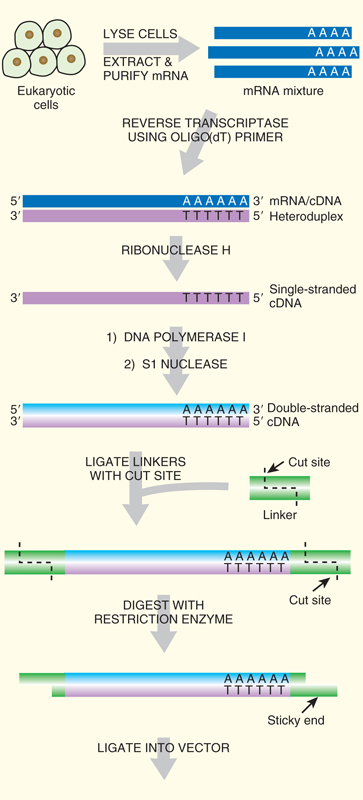 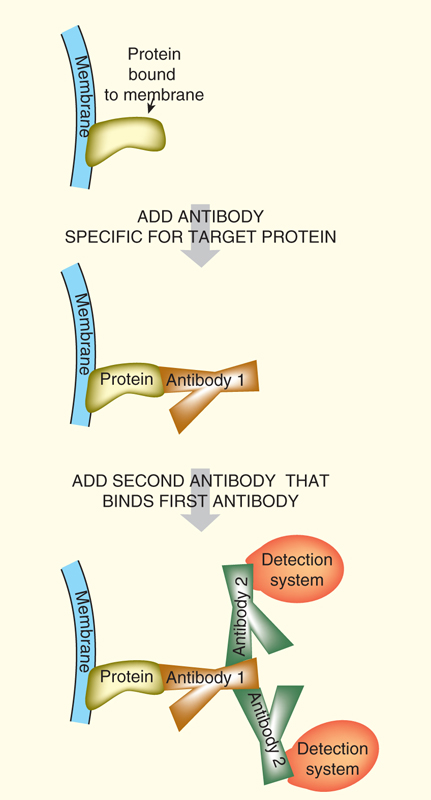 Vektor obsahuje sekvenci nutnou pro transkripci a translaci
Konstruovány z komplementární DNA (cDNA)
Identifikace nových genů, sestřihových variant
Clark and Pazdernik, 2016
12
GENOVÉ TECHNOLOGIE – Základní technologie rekombinantní DNA
Klonovací strategie
TOPO klonování (Thermo)
  - využití topoizomerázy I
  - Vaccinia virus topoizomeráza I specificky rozpoznává sekvenci 5´-(C/T)CCTT-3´
  - topoizomeráza je kovalentně přichycena na 3´konci vektoru
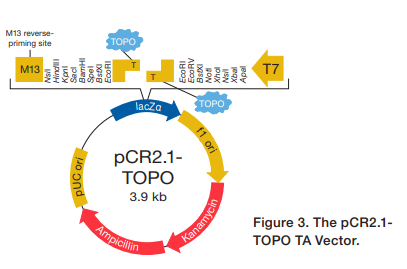 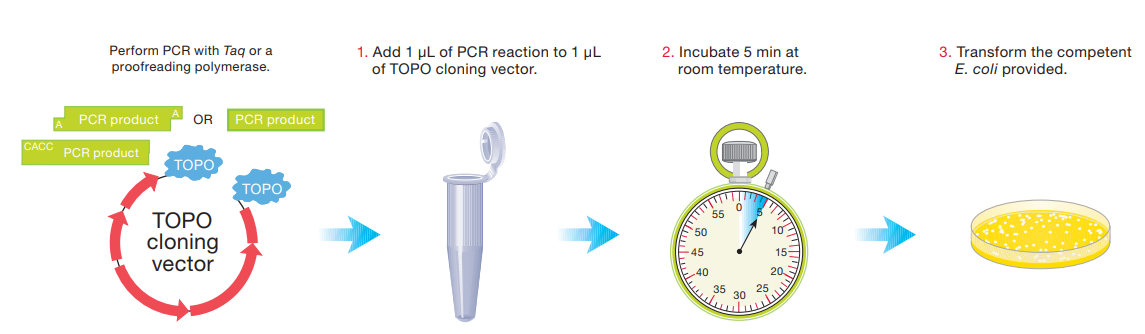 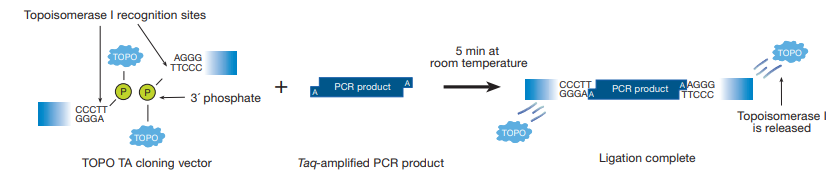 13
GENOVÉ TECHNOLOGIE – Základní technologie rekombinantní DNA
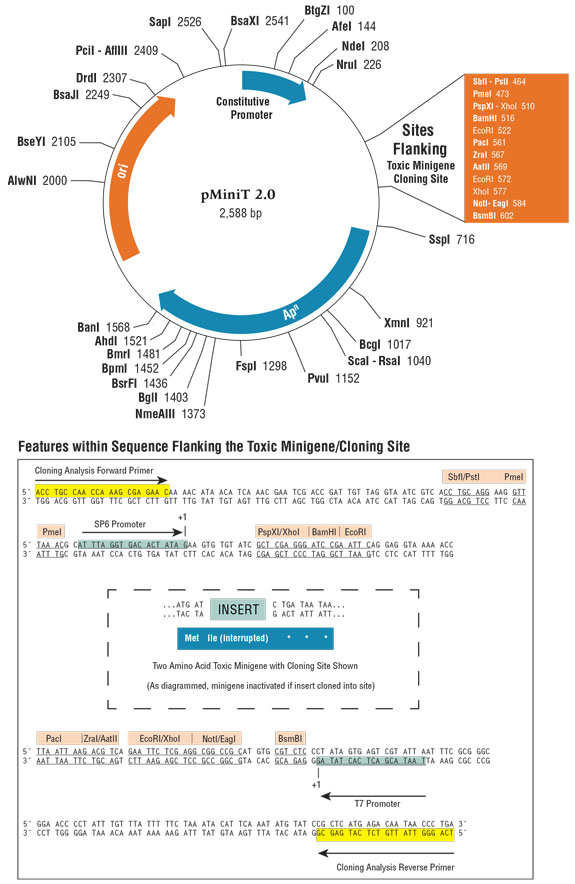 Klonovací strategie
TA klonování
   - využití vlastnosti Taq DNA polymerázy přidat na 3´konec A
   - pMiniT 2.0 (toxic mini-genes) (NEB)
   - pGEM-Teasy (modrobílá selekce) (Promega)
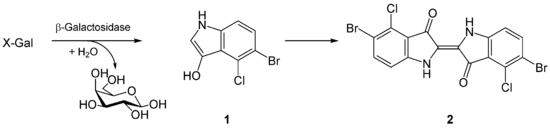 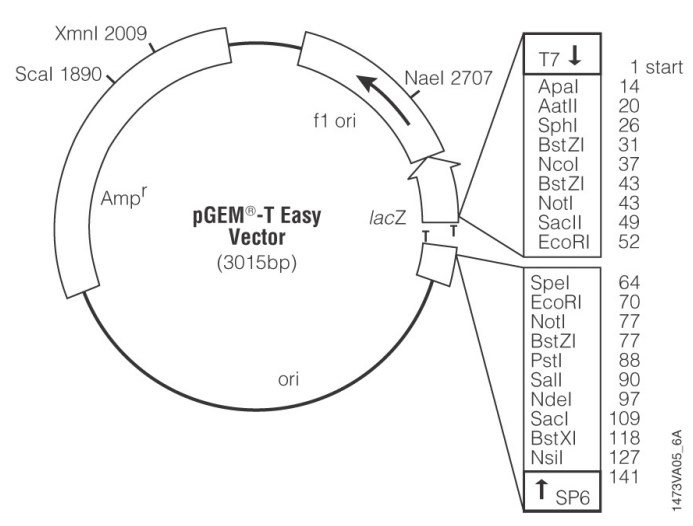 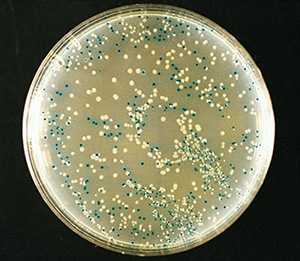 14
GENOVÉ TECHNOLOGIE – Základní technologie rekombinantní DNA
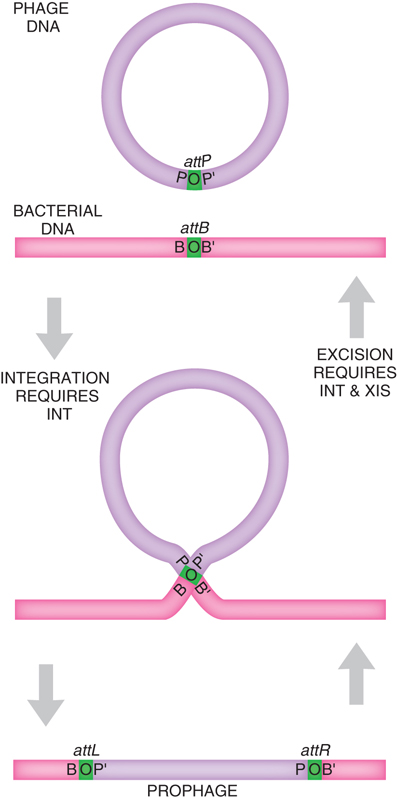 Klonovací strategie
GATEWAY klonovací vektory (Invitrogen-Thermo)
   - využití enzymů fága lambda integrázy a excisionázy
   - použití ENTRY a DESTINATION vektorů
   - LR reakce odstraňuje gen zájmu z attL míst a vkládá ho do attR míst
   - BP reakce odstraní gen zájmu z attR míst a vloží ho do attL míst.
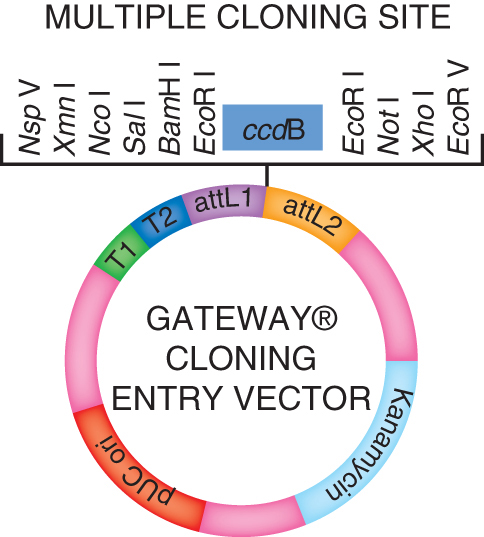 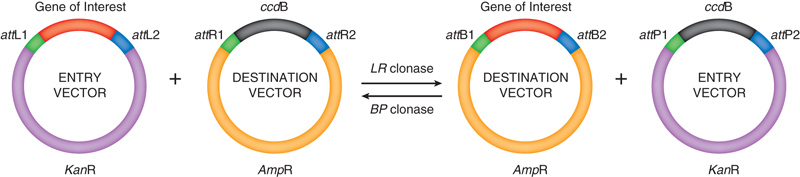 15
GENOVÉ TECHNOLOGIE – Základní technologie rekombinantní DNA
Clark and Pazdernik, 2016
Expresní vektory
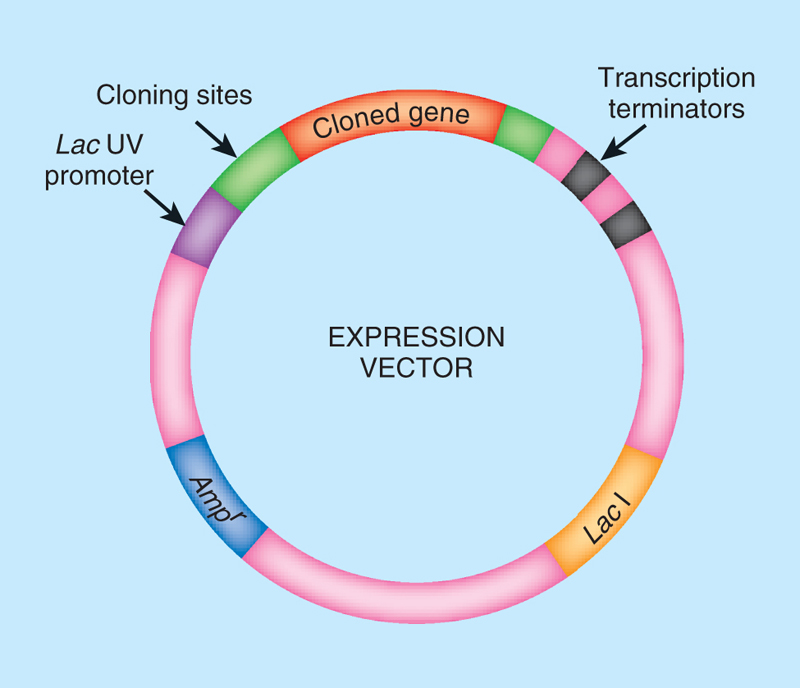 Nejčastěji používaný promotor lacUV (upravený lac promotor)
  - místo pro vazby RNA polymerázy
  - místo pro lacI represor
  - místo počátku transkripce
  - místo ukončení transkripce
Další často používaný promotor je lambda left promotor (PL)
  - místo pro vazbu lambda represoru
  - nejčastější aktivace zvýšenou teplotou (42°C)
Expresní systémy rovněž využívají promotor vázající pouze RNA polymerázu T7 bakteriofága 
  - kmeny E. coli nesoucí T7 RNA polymerázu po kontrolou induktoru 
Expresní vektory často obsahují sekvence pro různé kotvy (6His, Myc, FLAG, S-tag, MBP)
Clark and Pazdernik, 2016
16
GENOVÉ TECHNOLOGIE – Základní technologie rekombinantní DNA
Bakteriální expresní vektory
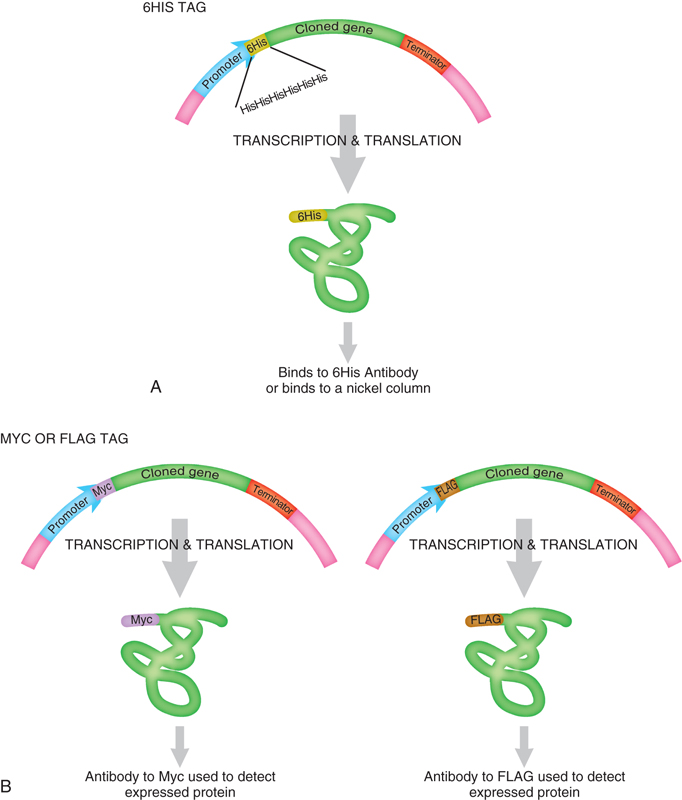 pET, prSET E. coli T7 expresní vektory 
  - exprese v buňkách  BL21(DE3)pLysS
pMAL expresní vektory 
  - obsahují maltose-binding protein (MBP)
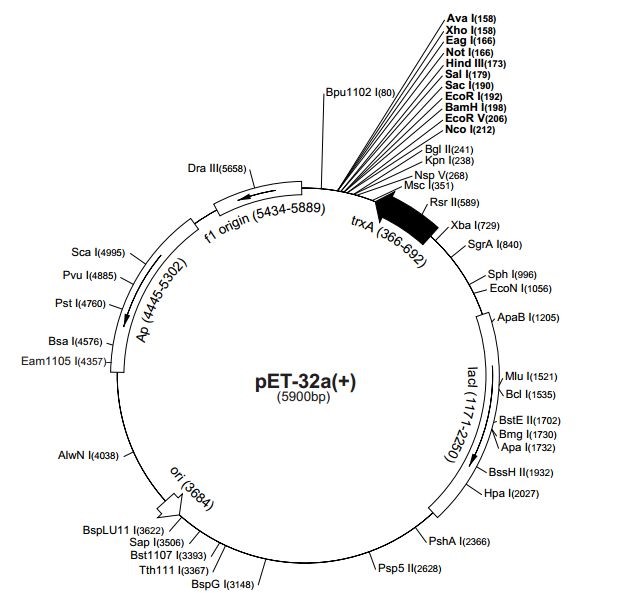 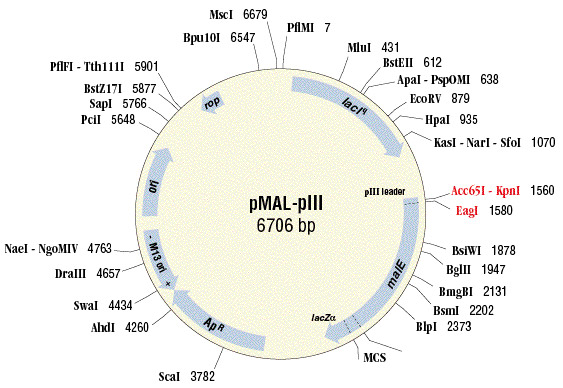 17
GENOVÉ TECHNOLOGIE – Základní technologie rekombinantní DNA
Kvasinkové expresní vektory
Inducibilní AOX promotor (methanol)
Možnost intracelulární a extracelulární exprese
Exprese v kvasinkách P. pastoris a S. cerevisiae
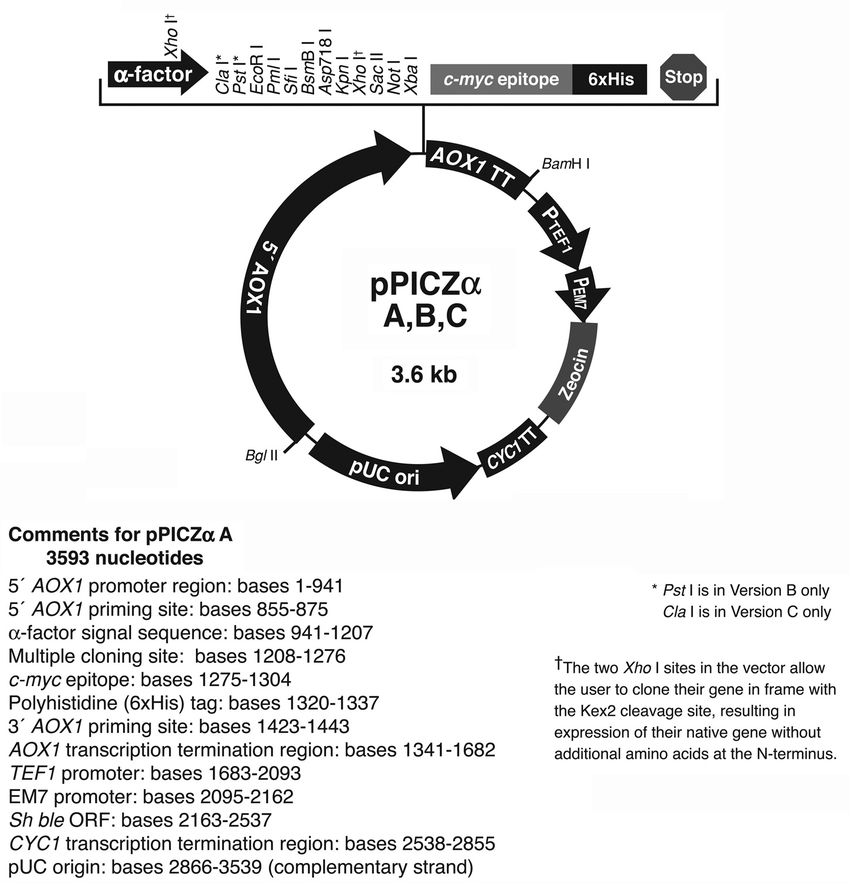 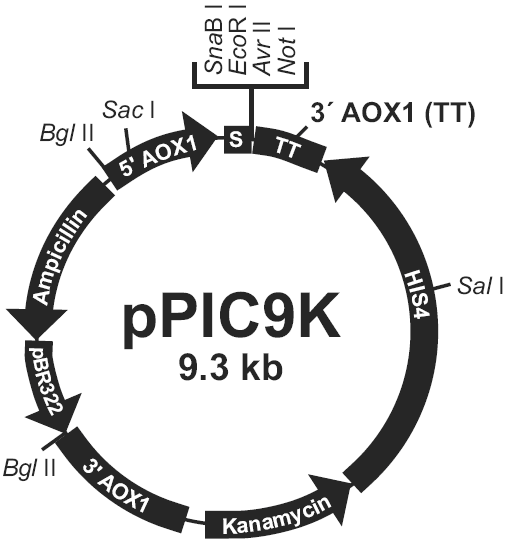 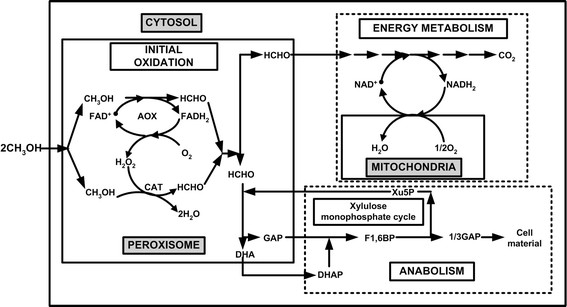 18
GENOVÉ TECHNOLOGIE – Základní technologie rekombinantní DNA